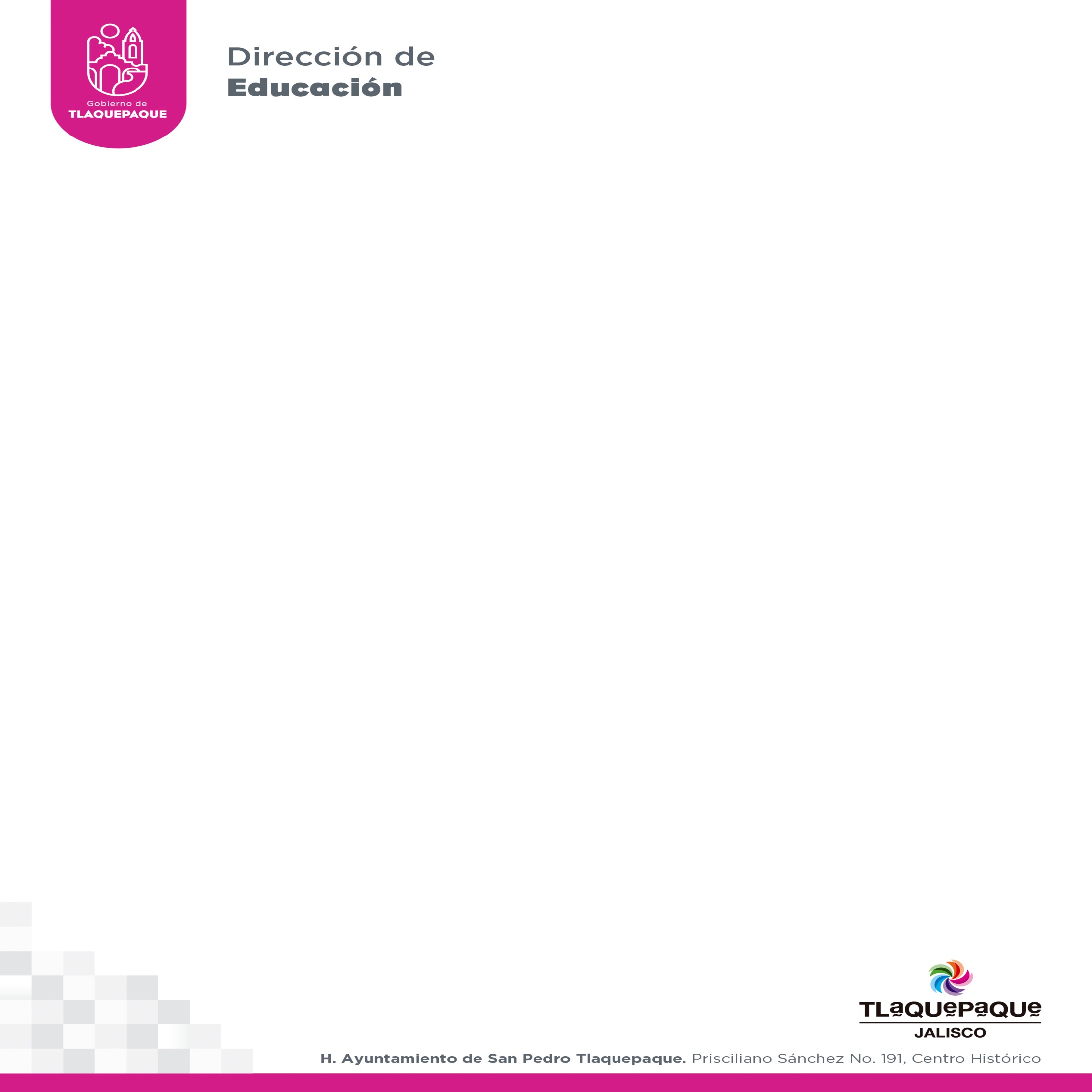 GRÁFICO
VINCULACIÓN UNIVERSITARIA
MAYO 2020
En el mes de mayo hubo 3 solicitudes de estudiantes para realizar servicio social y prácticas profesionales.


Servicio Social 	3
Prácticas profesionales 	0
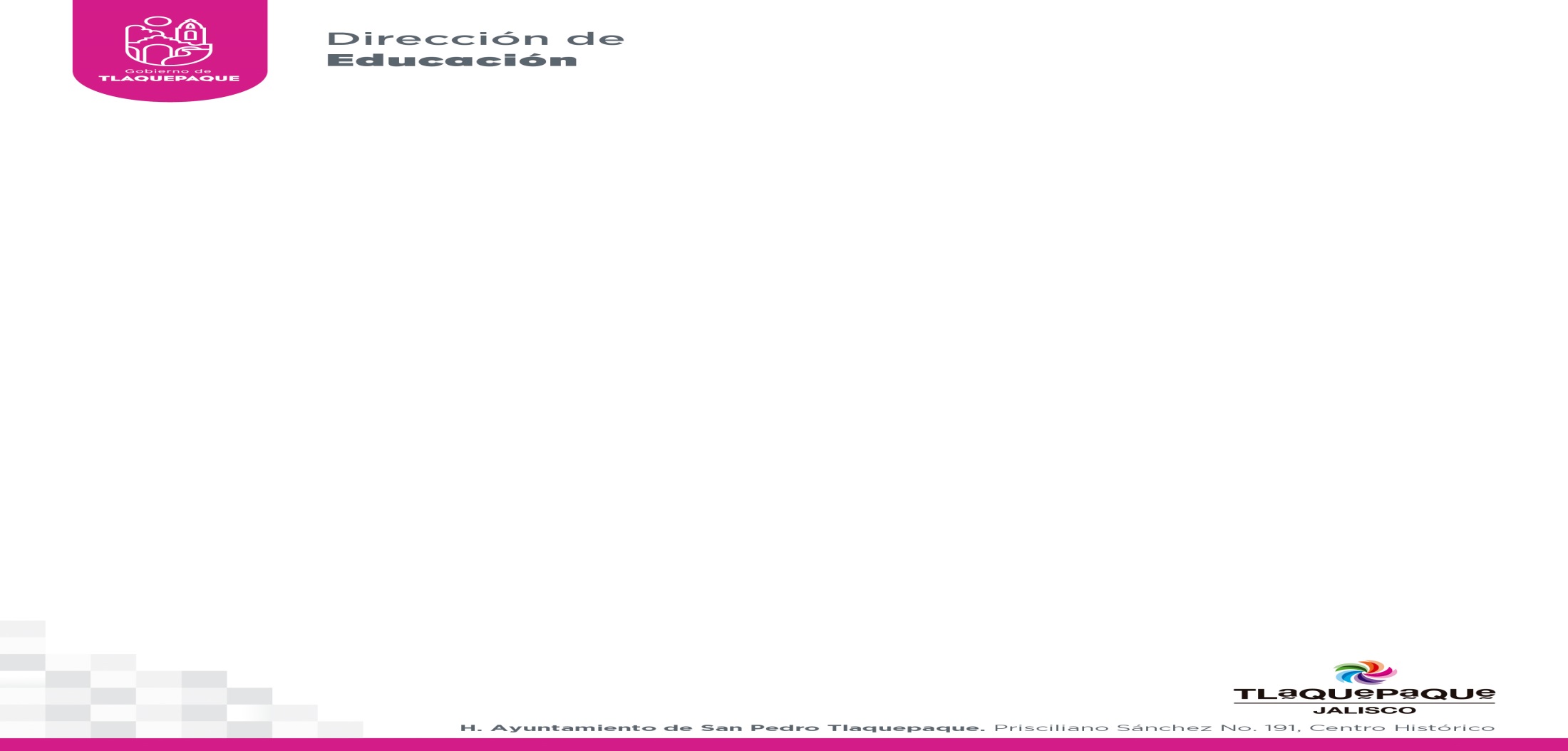